«Бюджет для граждан»Исполнение бюджета Новокузнецкого городского округаза 2017 год
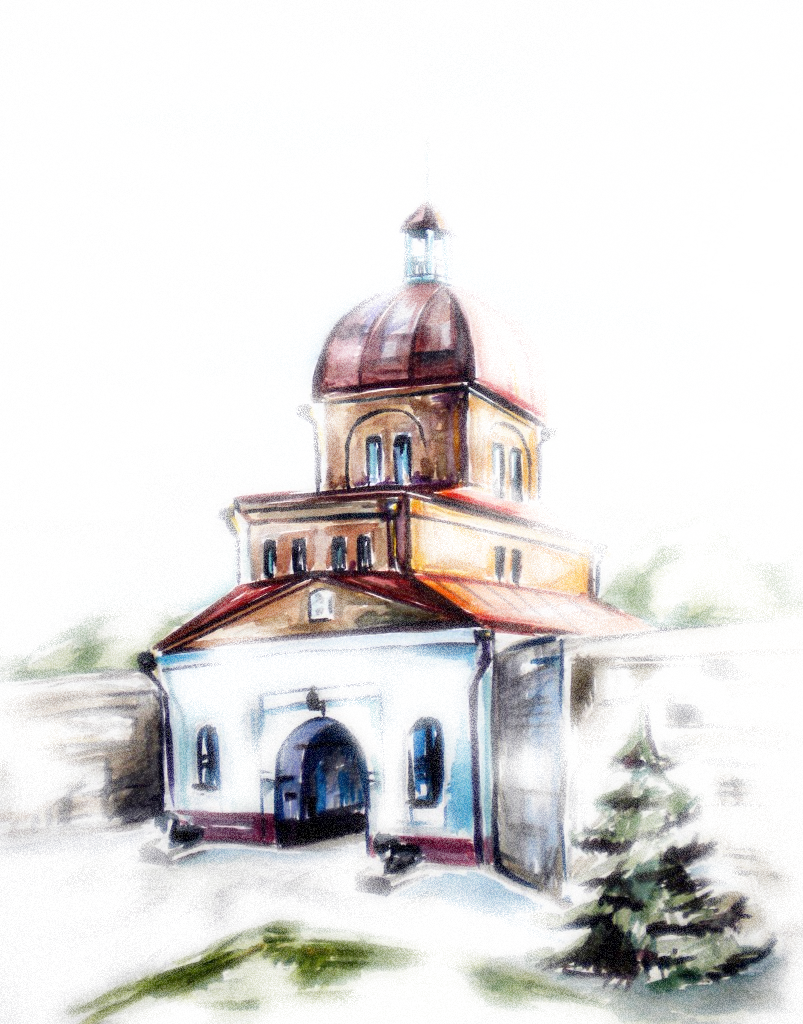 По материалам решения Новокузнецкого городского Совета народных депутатов 
№6/50 от 29.05.2018 
«Об утверждении отчёта об исполнении бюджета 
Новокузнецкого городского округа за 2017 год»
Уважаемые новокузнечане!
Перед вами «Бюджет для граждан» – это упрощенная версия отчета об исполнении бюджета Новокузнецкого городского округа за 2017 год. Мы постарались кратко, наглядно и доступно изложить сложные финансовые отчеты и механизмы.

		Представленная информация позволит получить ответы на вопросы, связанные с составом доходов бюджета, структурой и динамикой расходов, исполнением муниципальных программ Новокузнецкого городского округа, мерами социальной поддержки граждан и т.п.
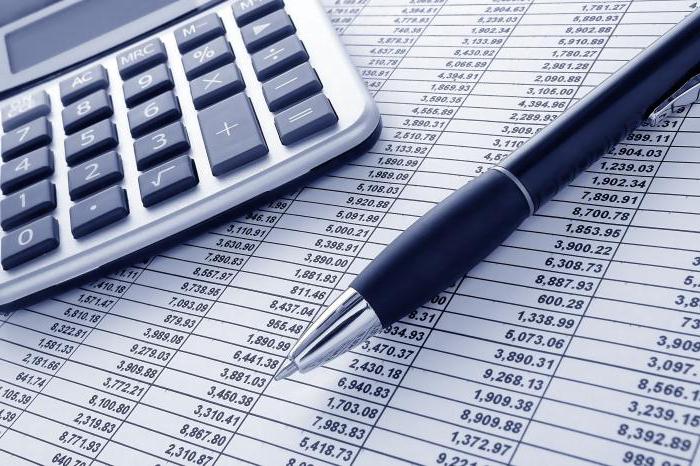 2
Бюджет для граждан
1. Социально-экономические показатели……………………………………...4 
2. Основные параметры бюджета…………………………………………………..6
3. Доходы бюджета ………………………………………………………………….………….. 8
4. Расходы бюджета ………………………………………………………….…………....... 16
5. Источники финансирования дефицита бюджета …….….…………... 29
6. Справочная информация……………………………………………………..……31
Краткий словарь используемых в «Бюджете для граждан» терминов и понятий размещен на сайте Финансового управления http://www.finnkz.ru/web/budget_open.aspx
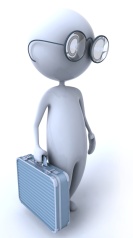 3
[Speaker Notes: Проверить в конце]
1. Показатели социально-экономического развития 
Новокузнецкого городского округа  за 2016 и 2017 годы
!
Данные представлены на основании показателей статистического справочника «Новокузнецк в цифрах»
4
[Speaker Notes: Формат чисел]
Оборот организаций в 2017 году
(без субъектов малого предпринимательства)
Оптовая и розничная торговля; ремонт автотранспорта, бытовых изделий и предметов личного пользования 
133 466
Металлургическое производство   216 124
Прочие производства      
67 587
684 259
Водоснабжение; водоотведение, организация сбора и утилизации отходов
30 334
Добыча полезных ископаемых
206 290
Обеспечение электрической энергией, газом и паром 
30 458
Справочно:
5
[Speaker Notes: готово]
2. Основные параметры бюджета
млн руб.
Доходы
17 247
Расходы
17 666
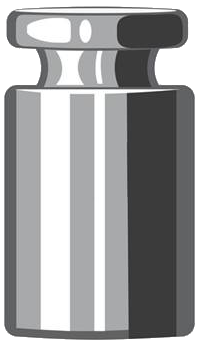 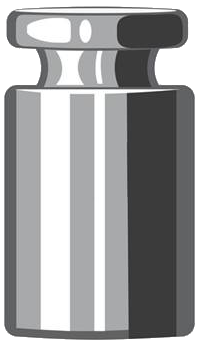 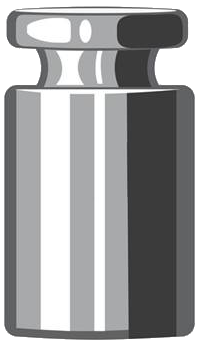 Дефицит
419
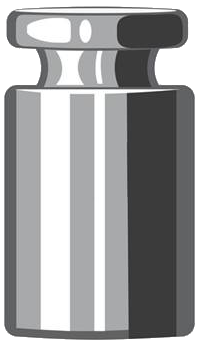 6
Основные приоритеты бюджетной политики:
7
[Speaker Notes: Dfhbfyn 2]
3. Доходы бюджетаИсполнение и структура бюджета за 2017 год по доходам
млн руб.
Исполнено
Первоначальный план
Уточненный план
14 684
17 433
17 247
безвозмездные поступления
налоговые и неналоговые доходы
8
[Speaker Notes: Вар 1
готов]
Исполнение и структура бюджета за 2017 год по доходам
млн руб.
17 433
17 247
14 684
Первоначальный план
Исполнено
Уточненный план
9
[Speaker Notes: Вар 2]
Нормативы отчислений от налоговых и неналоговых доходов в бюджет Новокузнецкого городского округа
10
Структура доходной части бюджета в 2017 году
млн руб.
Налоговые и неналоговые доходы
Безвозмездные поступления
17 247
**
Субсидии
1 592
НДФЛ
2 771
Прочие доходы
Субвенции 
7 178
5 244
957
70%
30%
Дотации
3 168
в том числе
в том числе
Земельный налог 1 099
21%
Арендная плата за землю
417
Иные мбт
и прочие поступления 
72
** Прочие доходы, в том числе: единый налог на вмененный доход,  налог на имущество физических лиц, государственная пошлина, штрафы, аренда имущества, продажа имущества и другое
* Возврат остатков безвозмездных поступлений -7 млн. руб.
11
[Speaker Notes: Повернуть в том числе]
Сравнительный анализ поступлений основных налоговых и неналоговых доходов бюджетав 2016-2017 годах
млн руб.
Снижение поступлений , несмотря на увеличение налоговой базы, произошло за счет потерь от оспаривания кадастровой стоимости земельных участков
Рост доп. норматива
Разовые поступления
+ 345
Справочно:
12
Единый налог на вмененный доход
Продажа имущества
млн руб.
уменьшение количества налогоплательщиков (юридических лиц на 230 единиц; плательщиков - физических лиц на 279 единицы);
 снижение показателей предпринимательской деятельности используемых для расчета суммы единого налога
уменьшение количества ликвидных объектов недвижимого имущества
-45
Акцизы
снижение норматива отчислений в бюджет городского округа с 0,7313% до 0,7013%
-18
-12
13
млн руб.
Доходы от продажи земельных участков
Налог на имущество физических лиц
рост поступлений по налогу на имущество физических лиц связан с определением налоговой базы, исходя из кадастровой стоимости объектов
В 2017 году организациями выкуплено несколько крупных земельных участков
+22
Транспортный налог
+15
+2
14
Сравнительный анализ по безвозмездным поступлениям от бюджетов других уровнейв 2016-2017 годах
млн руб.
Всего:
2016 год – 11 432
2017 год – 11 976
2016 год
2017 год
15
млн руб.
4. Расходы бюджетаИсполнение и структура бюджета за 2017 год по расходам
Исполнено
Первоначальный план
Уточненный план
14 165
17 840
17 666
Расходы за счет средств местного бюджета
Расходы за счет субсидий, субвенций и иных МБТ
16
[Speaker Notes: Вар 1]
Исполнение и структура бюджета за 2017 год по расходам
млн руб.
Исполнено
Проект бюджета
Первоначальный план
Уточненный план
14 166
17 840
17 666
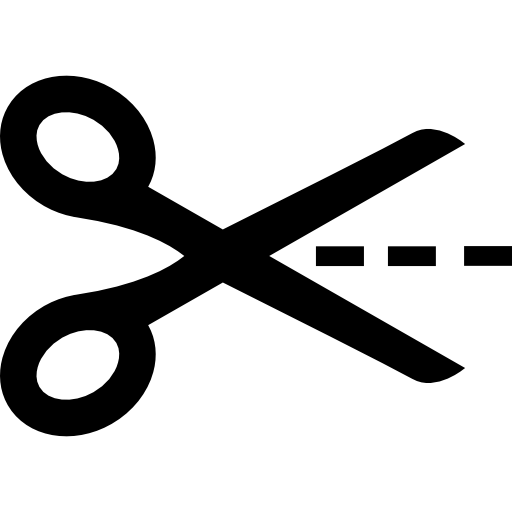 17
[Speaker Notes: 15166 в виде диаграммы]
Сравнительный анализ исполнения бюджета в 2016 и 2017 годах
млн руб.
Расходы за счет средств местного бюджета
Расходы за счет субсидий, субвенций и иных МБТ
2016 год
+ 493
2017 год
18
Исполнение бюджета по расходам в 2017 году в разрезе функциональной структуры
Образование
7 157
41%
Социальная политика
3 323
19%
ЖКХ
3 052
17%
Нац. экономика
2 765
16%
17 166
Культура
507
3%
Охрана окружающей   среды     4
млн руб.
СМИ
5
Обслуживание
долга
361
2%
Погашение задолженности по здравоохранению
15
Общегосуд.
вопросы
361
2%
Физкультура
 и спорт    52
Нацбезопасность
115
19
Расходы бюджета на реализацию муниципальных программ в 2017 году
19 муниципальных программ исполнены на
 на 99% (17 344 млн руб.) 
Непрограммная часть бюджета
составляет 2%
Муниципальные программы, направленные на обеспечение безопасных условий жизнедеятельности 
6 067
Муниципальные программы социальной направленности
10 895
17 344
млн руб.
Пассажирские перевозки
Жилье для граждан
Благоустройство города
Развитие ЖКХ
Строительство
Защита ГО и ЧС
Охрана среды
МФЦ
Развитие Новокузнецка 
      (градостроительство)
Защита детей-сирот
Социальная защита
Развитие образования
 Молодежная политика
Развитие культуры
Развитие физкультуры
Муниципальные программы общей направленности
382
Управление муниципалиными финансами
Управление муниципальным имуществом
Развитие предпринимательства
Поддержка НКО
20
[Speaker Notes: Под новогород]
Исполнение муниципальных программ в 2017 году
млн руб.
21
Исполнение МП⃰ «Развитие и функционирование системы образования города Новокузнецка»
Цель:	 Обеспечение доступности и качества образования
Расходы на одного жителя города
12 915 руб. в год
___________________
69 855 руб. в год
на жителя моложе 18 лет
Мероприятие ***
Обеспечение деятельности учреждений дополнительного образования детей
(21 организации ДО, 49 046 обучающихся)
Мероприятие
Обеспечение деятельности прочих учреждений образования (детские дома, ИПК, РЭУ, Комбинат питания, ЦБ и пр.)
Мероприятие
Обеспечение общедоступного и бесплатного начального общего, основного общего, среднего общего образования
(91 школа, 58 826 обучающихся)
82
ПП Социальные гарантии в сфере образования (питание детей, проезд на мун. транспорте, стипендии и др)
7 143
млн руб.
10
ПП**   Погашение кред. задолж.в сфере образования
Мероприятие
Обеспечение общедоступного и бесплатного дошкольного образования 
(165 детских садов, 30 676 детей)
Норматив затрат за присмотр и уход в д/саду на  1 го дошкольника составляет 5 300 руб/мес., 
а родительская плата – 2 442 руб/мес
21
ПП Расходы на организацию программы
7 029
ПП Развитие и функционирование муниципальных организаций образования города Новокузнецка
*МП – муниципальная программа
**  ПП – подпрограмма в МП
***    - мероприятие в МП
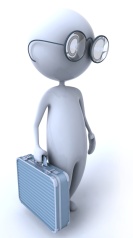 22
[Speaker Notes: Норматив на присмотр и уход в д/саду на1 го дошкольника  составляет 5 300 руб/мес., а родительская плата – 2 442 руб/мес]
Исполнение МП «Развитие системы социальной защиты населения города Новокузнецка»
Цель:
Повышение эффективности  соц. поддержки и повышение качества и доступности предоставления услуг по соц. обслуживанию
Расходы на одного жителя города
5 262 руб. в год
Мероприятие
Социальное обслуживание населения 
( получают услуги 1 234 чел)
Мероприятие
Прочие меры социальной поддержки (получили 15 799 чел)
152 
ПП Прочее (расходы на организацию программы; содержание и развитие сети загородных учреждений с целью оздоровления детей; организация и проведение социально значимых мероприятий; социальная интеграция инвалидов; погашение кредиторской задолженности
Мероприятие
Меры соц.поддержки семьям с детьми (получили 15 859 семей)
Мероприятие
Меры соц.поддержки по переданным полномочиям и расходным обязательствам РФ (получили 41 935 чел)
2 910
152
млн руб.
2 758
ПП Повышение качества жизни отдельных категорий граждан, степени их социальной защищенности. 
Около  110 000 горожан являются получателями мер социальной поддержки
Мероприятие
Меры соц.поддержки по оплате жилья и коммунальных услуг (получили 87 769 чел)
Мероприятие
Меры соц.поддержки по региональному законодательству (получили 113 219 чел)
23
Исполнение МП «Комплексное благоустройство Новокузнецкого городского округа»
Цель:
 Повышение уровня безопасности, комфортности и эстетической привлекательности среды проживания населения
Расходы на одного жителя города
4 769 руб. в год
Мероприятие
Безопасные и качественные дороги (замена дорожного полотна 86 км)
Мероприятие
Содержание водоотливных комплексов и объектов инженерной защиты, прочие мероприятия по благоустройству
Мероприятие
Содержание и реконструкция сетей наружного освещения
2 637
млн руб.
275
ПП  Отдельные мероприятия (по вывозу и утилизации отходов, содержание систем видеонаблюдения, видеофиксации, средств организации дорожного движения, текущее содержание автомобильных дорог и пр.)
Мероприятие
Благоустройство и озеленение территории
Мероприятие
Содержание и ремонт автомобильных дорог
2 155
ПП Благоустройство городских территорий, организация содержания и ремонта городского хозяйства Новокузнецкого городского округа
207
ПП  Формирование современной городской среды (благоустройство 74 дворовых и 3 общественных территорий)
24
МП «Развитие жилищно-коммунального хозяйства города Новокузнецка»
Цель:
 Создание условий для поддержания ЖКХ надлежащем состоянии и обеспечения населения доступными и качественными ЖК услугами
Расходы на одного жителя города
3 249 руб. в год
Мероприятие
Субсидии на холодное водоснабжение  и водоотведение
Мероприятие
Содержание и ремонт в домах специализированного и аварийного жилищного фонда
85
ПП Разработка и актуализация схем коммунальной инфраструктуры и строительство, ремонт и реконструкция объектов инженерной инфраструктуры (строительство газовой котельной мощностью 8,6 МВт в Новоильинском районе, обеспечение теплоснабжением МКД по ул.Вокзальная 111, 113 и пр.)
Мероприятие
Субсидии на отопление и горячее водоснабжение
1 797
85
млн руб.
112
51
112
ПП  Жилищное хозяйство и капитальный ремонт жилого фонда (ремонт придомовых территорий МКД, ремонт фасадов многоквартирных домов, кап ремонт инженерных сетей МКД по ул. Сеченова 3, кап ремонт фасада МКД по ул. Октябрьский 7, и пр.)
1 549
ПП Субсидии и компенсации выпадающих доходов организациям, предоставляющим населению жилищно-коммунальные услуги, возникших в результате установления мер социальной поддержки гражданам
51
ПП Расходы на организацию программы (в т.ч. финансовое оздоровление)
25
Цель:
 Создание условий для удовлетворения потребности населения в пассажирских перевозках и услугах
Исполнение МП «Организация и развитие пассажирских перевозок и координация работы операторов связи на территории Новокузнецкого городского округа»
Расходы на одного жителя города
1 283 руб. в год
Мероприятие
Выполнение социального заказа на перевозку пассажиров электротранспортом
Мероприятие
Выполнение социального заказа на перевозку пассажиров автомобильным транспортом
48
ПП Расходы на организацию программы
710
млн руб.
48
Себестоимость перевозки1 пассажирав общественном транспорте  составляет 29 рублей,
а стоимость билета
16 руб.
1
ПП Погашение кредиторской задолженности в сфере управления транспортом
661
ПП Обслуживание населения города Новокузнецка пассажирским транспортом, осуществляющим перевозку по социальному заказу
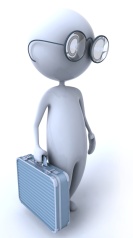 26
[Speaker Notes: Себестоимость перевозки 1 пассажира в общественном транспорте  составляет 29  рублей, а стоимость билета  -16 руб.]
МП «Развитие культуры в городе Новокузнецке»
Цель:
 Создание условий для сохранения, развития и реализации культурного и духовного потенциала населения
Расходы на одного жителя города
917 руб. в год
Мероприятие
Реставрационные работы 
(ДК "Алюминщик", "Кузнецкая крепость", "Коммунар", Литературно-мемориальный музей Ф. М. Достоевского)
Мероприятие
Подготовка и проведение культурно-массовых мероприятий, обеспечение просветительской, издательской деятельности
45
ПП Расходы на организацию программы
507
157
ПП Подготовка и проведение празднования 400-летия основания Новокузнецка
млн руб.
153
ПП Сохранение и развитие профессионального искусства и народного творчества (Содержание  8 клубов)
10
ПП Прочие мероприятия в сфере культуры (в т.ч. финансовое оздоровление, сохранение культурного наследия)
Мероприятие
Обеспечение деятельности муниципальных библиотек 
(1 МИБС, 25 филиалов библиотек)
Мероприятие
Обеспечение деятельности муниципальных музеев 
(4 музея)
142
ПП Культурно-историческое наследие и доступность информационного пространства
27
Расходы резервного фонда в 2017 году
Оказание мат. помощи жителям города 
4,1
Мероприятия по ЧС 
6,9
11,5
млн руб.
Целевые взносы
0,5
28
5. Источники финансирования дефицита бюджета
млн руб.
Кредиты от других уровней бюджетов
Дефицит бюджета
419
Кредиты от кредитной организации
- 102
Изменение остатков
29
Структура муниципального долга в 2017 году
млн руб.
Снижение муниципального долга на 196 млн руб.
3 474
3 278
Справочно:
В результате реструктуризации в соответствии с пост. КАКО №423 от 16.08.2017 произошло уменьшение бюджетных кредитов  на сумму 717 млн руб.
Кредиты кредитных
организаций
Кредиты от других уровней
бюджетов
30
[Speaker Notes: Убрать пояснения оставить разницу в цифрах, табл тоже убрать
Стрелка динамика добавить итого]
6. Справочная информацияИнформация по кредиторской и дебиторской задолженности
млн руб.
Кредиторская задолженность учреждений города
Дебиторская задолженность по доходам, зачисляемым в бюджет города (начислено, но не получено доходов)
31
Бюджет города Новокузнецка в бюджетной системе РФ
(данные  за 2017 год)
млрд руб.
Кемерово:
Доходы 18,6
Расходы 20,1
Дефицит 1,5
Россия:
Доходы 15 088,9
Расходы 16 420,3
Дефицит 1 331,4
Новокузнецк:
Доходы 17,2
Расходы 17,6
Дефицит  0,4
Кемеровская область:
Доходы 136,1
Расходы 113,6
Профицит 22,5
32
Выполнение майских указов Президента РФ
33
Контактная информация для граждан
34
Открытые информационные ресурсы
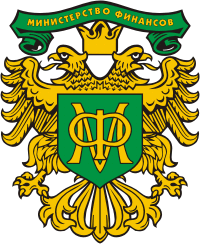 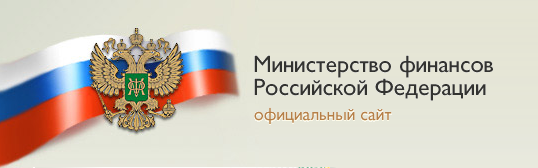 Бюджет для граждан Российской Федерации
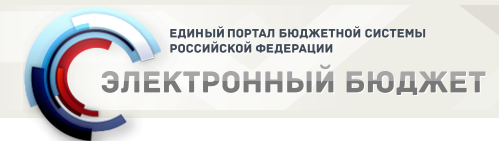 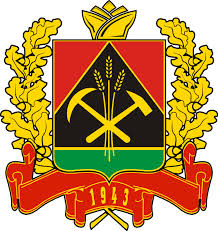 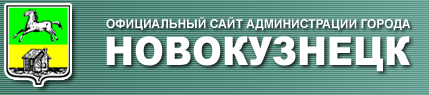 Бюджет для граждан Кемеровской области
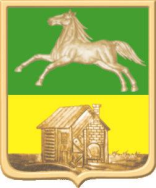 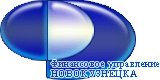 Бюджет для граждан города Новокузнецка
© Автор титульного рисунка «Кузнецкая крепость» – Савиноff Дмитрий
35
Список источников и литературы
Конституция Российской Федерации (принята всенародным голосованием 12.12.1993). 
Бюджетный кодекс Российской Федерации от 31.07.1998 № 145-ФЗ. 
Налоговый кодекс Российской Федерации (часть первая) от 31.07.1998 № 146-ФЗ. 
Налоговый кодекс Российской Федерации (часть вторая) от 05.08.2000 № 117-ФЗ. 
Федеральный Закон от 06.10.2003 № 131-ФЗ «Об общих принципах организации местного самоуправления в Российской Федерации». 
Федеральный закон от 08.05.2010 № 83-ФЗ «О внесении изменений в отдельные законодательные акты Российской Федерации в связи с совершенствованием правового положения государственных (муниципальных) учреждений». 
Основные направления бюджетной политики на 2017 год и плановый период 2018 и 2019 годов.
Закон Кемеровской области от 24.11.2005 № 134-ОЗ «О межбюджетных отношениях в Кемеровской области». 
Устав Новокузнецкого городского округа.
Решение Новокузнецкого городского Совета народных депутатов от 16.03.2016 № 2/25 «Об утверждении Положения о бюджетном процессе в Новокузнецком городском округе». 
Постановление администрации города Новокузнецка от 10.04.2014 № 54 «О реализации норм Бюджетного кодекса Российской Федерации».
Решение Новокузнецкого городского Совета народных депутатов от 27.12.2016 № 6/38 «О бюджете Новокузнецкого городского округа на 2017 год и на плановый период 2018 и 2019 годов».
Решение Новокузнецкого городского Совета народных депутатов от 29.05.2018 № 6/50 «Об утверждении отчета об исполнении бюджета Новокузнецкого городского округа за 2017 год».
Приказ МФ РФ от 22.09.2015 №145н «Об утверждении методических рекомендаций по представлению бюджетов субъектов РФ и местных бюджетов и отчетов об их исполнении в доступной для граждан форме»
36
Список использованных сокращений
ЕНВД – единый налог на вмененный доход
КО – Кемеровская область
МКД – многоквартирный дом
МП – муниципальная программа, документ стратегического планирования, содержащий комплекс планируемых мероприятий, взаимоувязанных по задачам, срокам осуществления, исполнителям и ресурсам и обеспечивающих наиболее эффективное достижение целей и решение задач социально-экономического развития муниципального образования
ПП – подпрограмма в муниципальной программе
Мероприятие (отдельное мероприятие) – структурная единица муниципальной программы
МБТ – межбюджетные трансферты
НГО – Новокузнецкий городской округ
НДПИ – налог на добычу полезных ископаемых
НДС – налог на добавленную стоимость
НДФЛ – налог на доходы физических лиц
СНД – Совет народных депутатов
УСН – упрощенная система налогообложения
ФО – финансовый орган
37